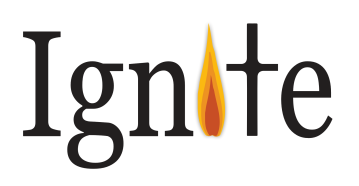 Questions to get you talking...
What one thing are you really good at?
Welcome to Ignite
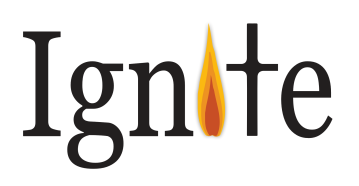 Questions to get you talking...
Do you think that prayer works?
Welcome to Ignite
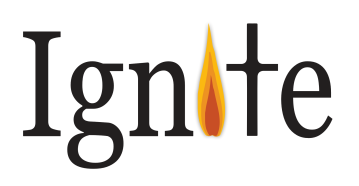 Questions to get you talking...
Can you do the Vulcan ‘Live long and prosper’ sign?
Welcome to Ignite